Project Management – Professional Development Series
Facilities and Campus Services 
Engineering and Project Management
April 14, 2020
Project Status Update (PSU) Process (v1.0)
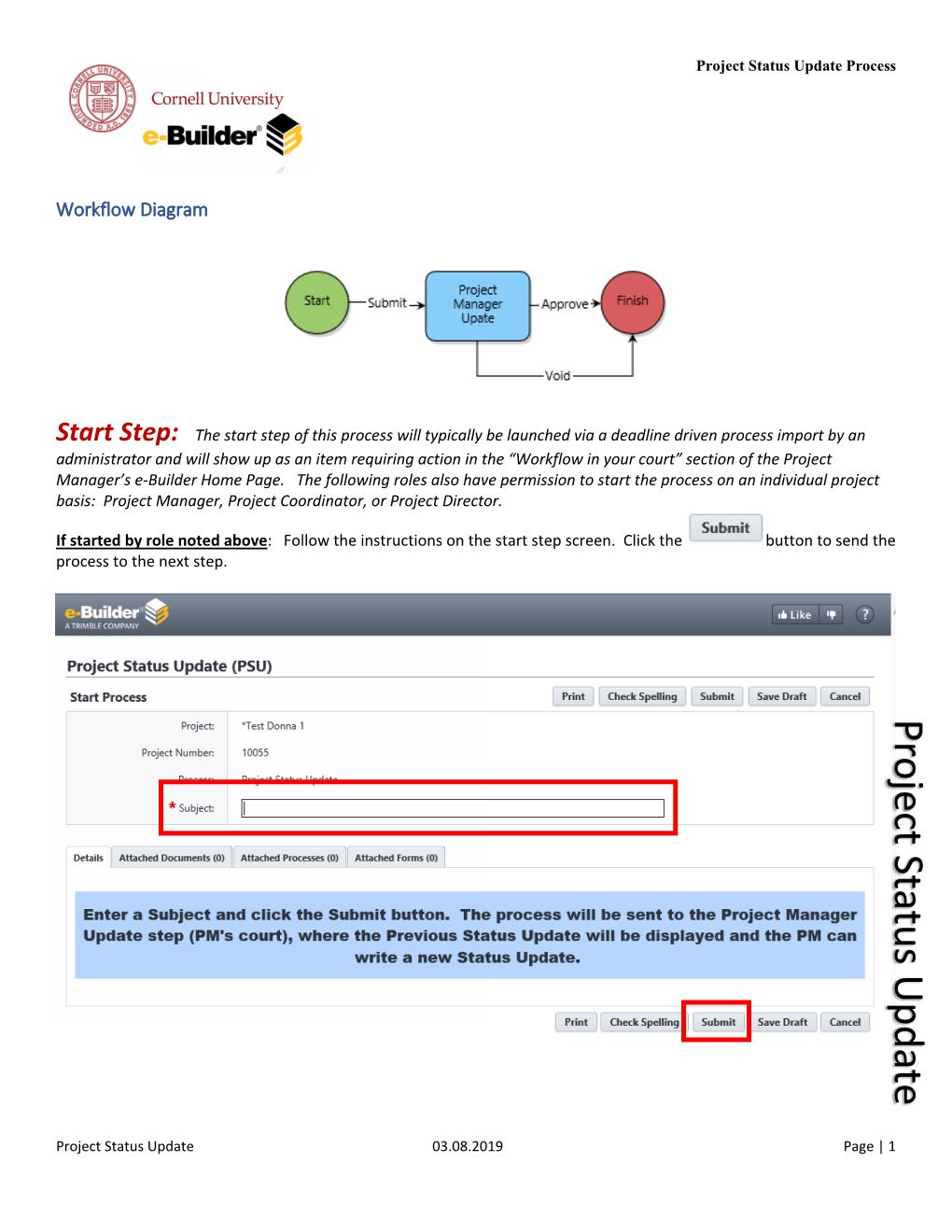 Timeline 
April 2019: Pilot Phase
June 2019: Go Live – Monthly
September 2019: Guidance Doc. 
Feedback 
“…helped streamlined the update process…”
“…has improved project reporting...”
“… a need to emphasize key data points…” 
Next Steps – Refine PSU Format 
Key Data Points
Consistency
Reporting
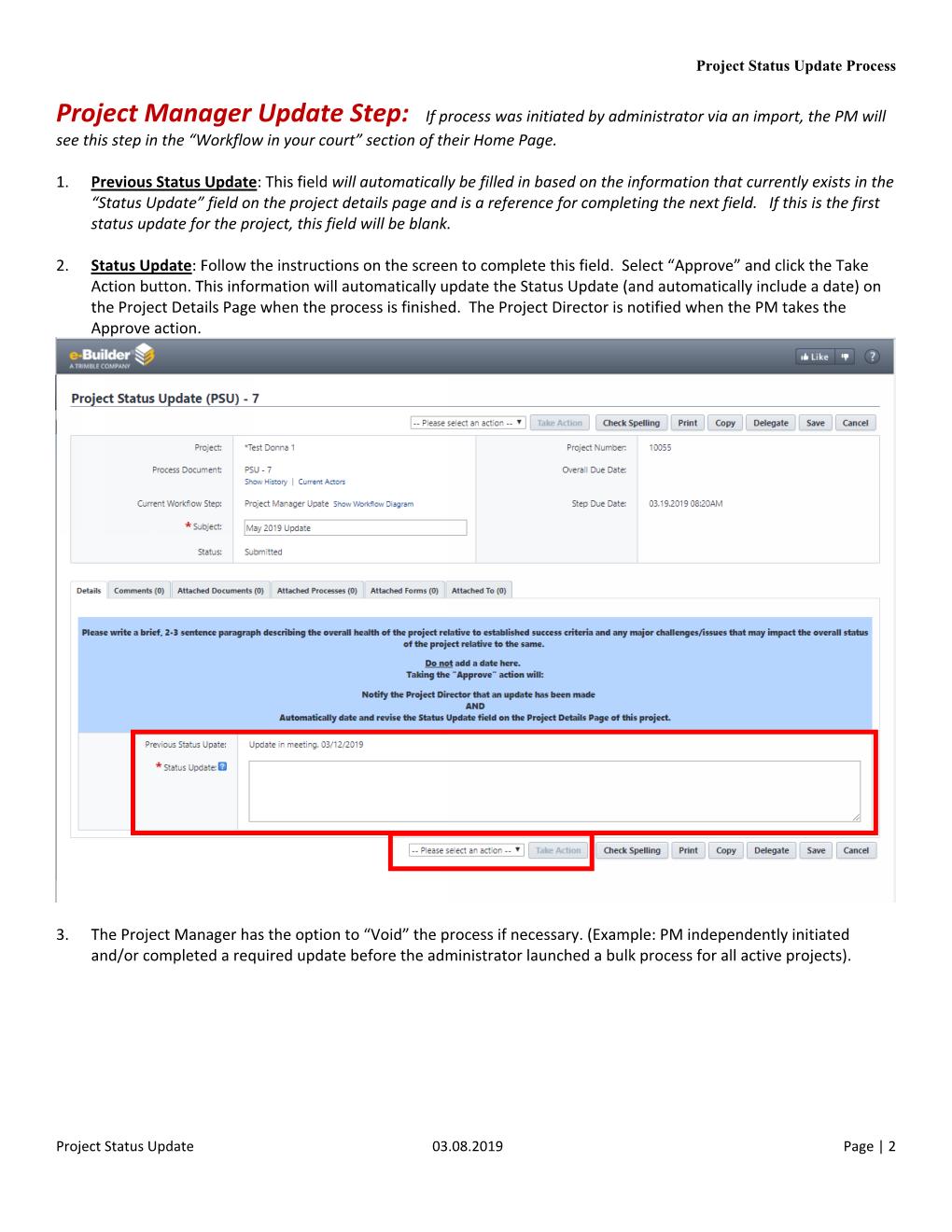 Success!
[Speaker Notes: Audience:

Who is this for?

Stakeholders, Project Directors, and Administration 

Goal of the Project Status Update is to fully inform the project directors / Executives and Stakeholders of your project's status and overall direction without having to get involved themselves.  
 
Directors/Stakeholders should be able to read the project status without having to reach out to the PM directly to find out where things are.  A project manager is to create clarity from confusion for the project team and for management. Essentially, the task of a project status update  is one of analysis and communication. 

Minor tweaks to improve the tool for the Project Managers
Project Phase: Added to the Process Page:
Previous Months Update is Shown for PM to provide consistency from month to month:
Monthly PSU push has been established from our PM admin to provide a consistent reminder to update the status of our projects.  
Colleges and Unit PM Centers have adopted the process to help with their reporting.]
Project Status Update (PSU) Process (v2.0)Construction Impact on Operations
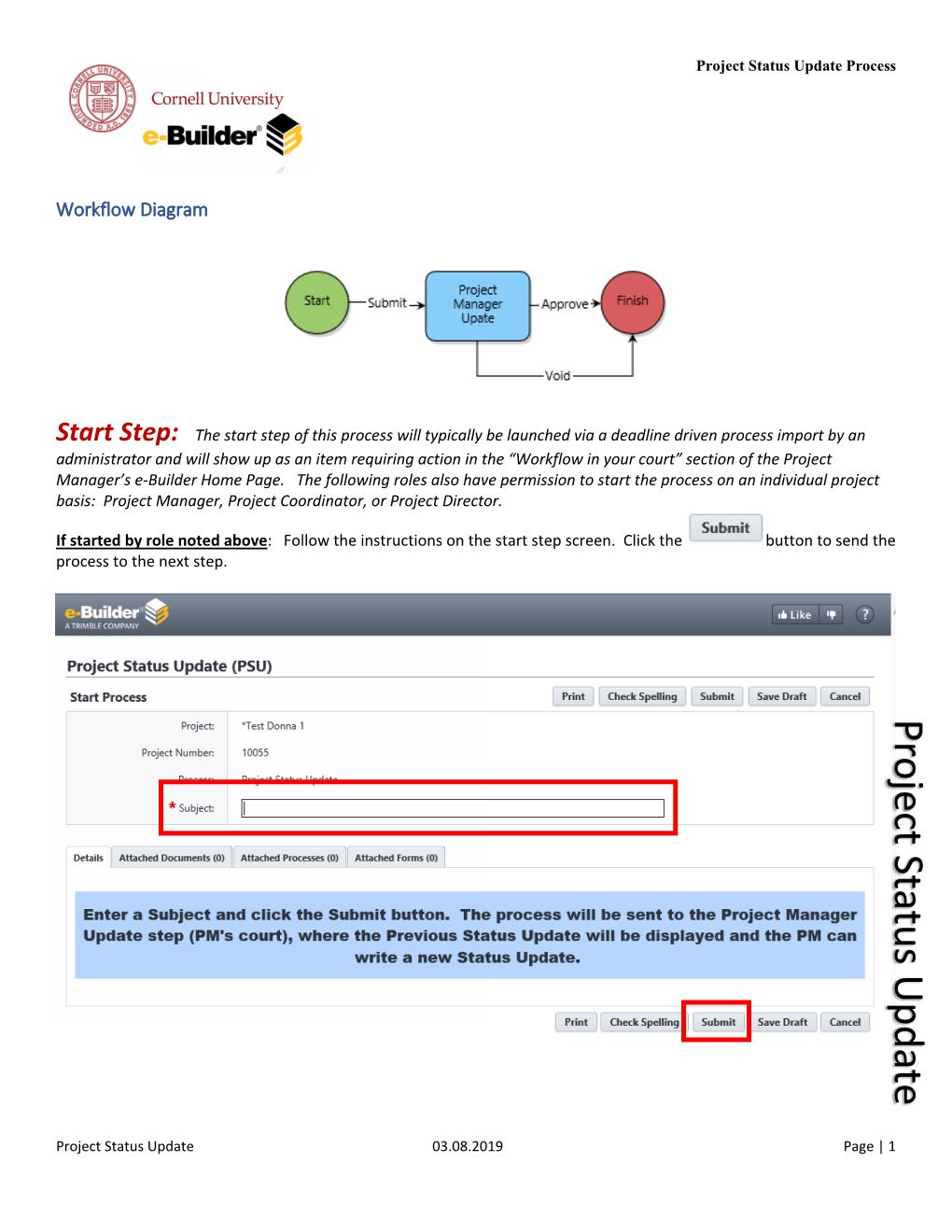 Refinement of Monthly Project Status Update –
Process & Expectations 
Monthly PSU & Schedule Updates
Key Data Points
Data Field Added - Project Phase 
Consistency & Reporting
Colleges & Units adopted practice 

Opportunity: Partner w/ FM & OUA 
Leverage PSU Process – Improve Campus 
				Communication 
“Summer Operations” - Impacts

Timeline:  
April/May 2020: Pilot Phase
Summer 2020: Guidance Doc.
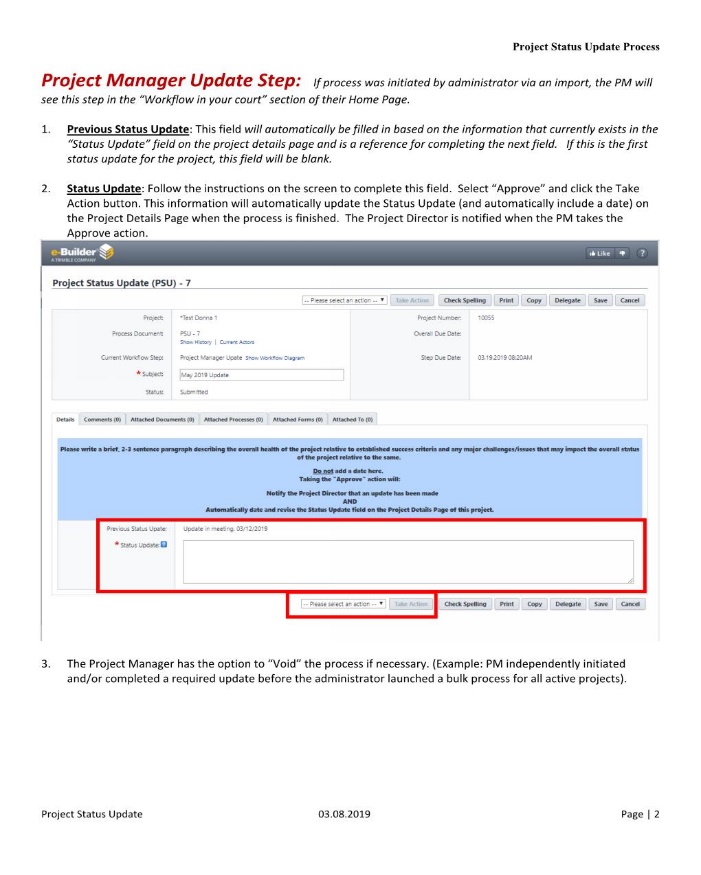 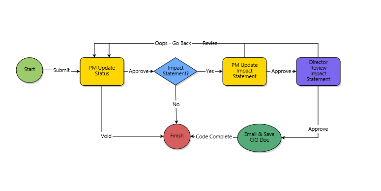 [Speaker Notes: Audience:

Who is this for?

Stakeholders, Project Directors, and Administration 

Goal of the Project Status Update is to fully inform the project directors / Executives and Stakeholders of your project's status and overall direction without having to get involved themselves.  
 
Directors/Stakeholders should be able to read the project status without having to reach out to the PM directly to find out where things are.  A project manager is to create clarity from confusion for the project team and for management. Essentially, the task of a project status update  is one of analysis and communication.]
Construction Phase Impact Statement
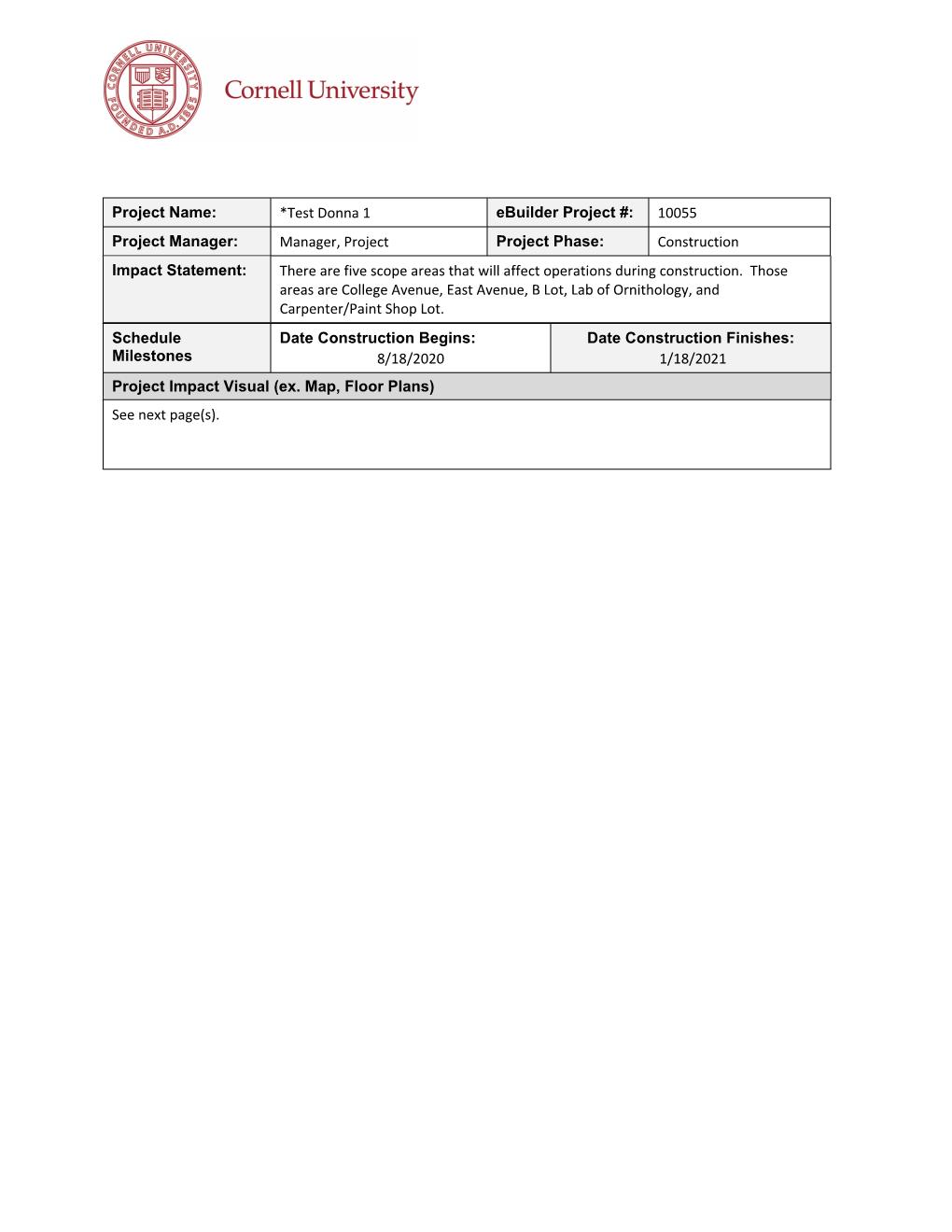 Purpose & Need:
Project Specific Info.
Schedule Information
Project Limit Lines
Share with Campus Community 

Consistent Deliverable (PDF):
Project Details Page
Project Status Update
Project Schedule Module 
Annotated Image
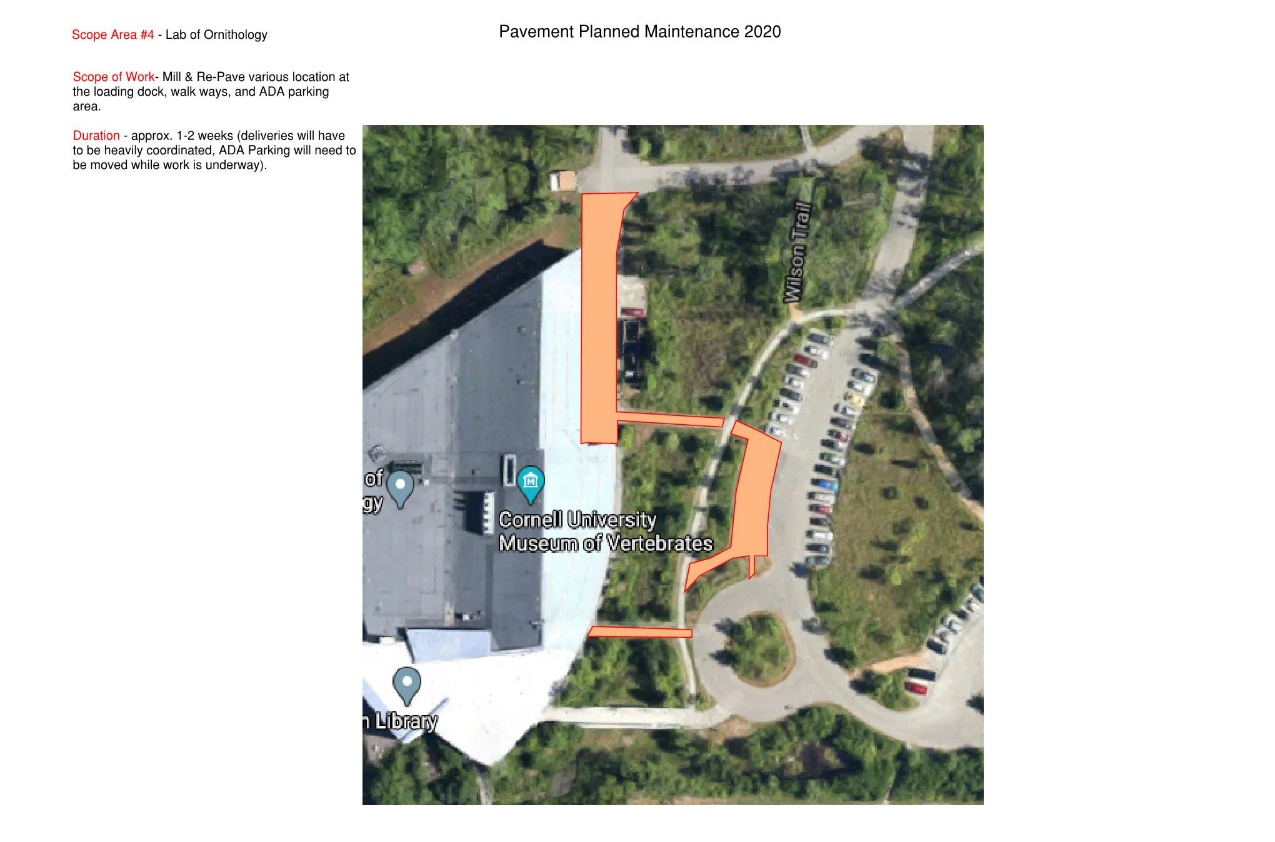 [Speaker Notes: e-Builder Mail Merge
Project Details Page
Project Name 
Project Manager
eBuilder number 
Project Phase
Project Status Update
Impact Statement
Project Schedule Module 
Construction Begins 
Construction Finishes
Annotated Image
	- Google Earth]
Workflow: Project Status Update (v1.0) vs. (v2.0)
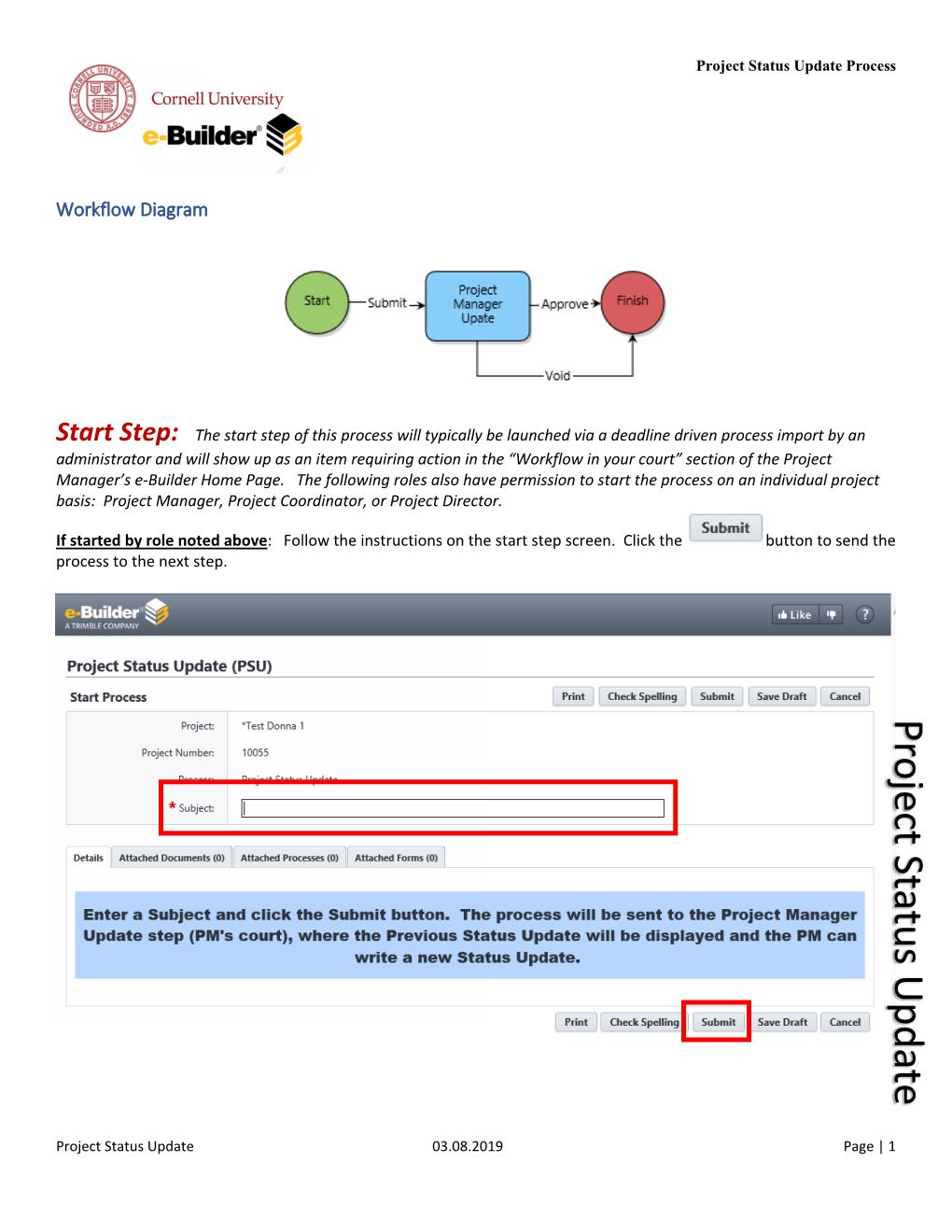 Project Status Update (v 1.0)
-Schedule
- Budget 
- Milestones
- Key Issues
Project Status Update (v 2.0)
ADDED
Construction 
Phase Impact
Statement
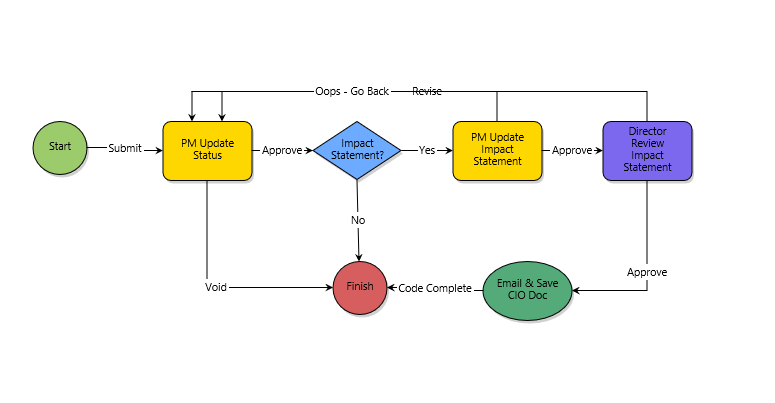 Process & Expectations:
Process – PSU 
Added Impact Statement Field
Expectations – Update with monthly PSU 
Impact Statement (Optional)
Schedule (Construction Phase) Updated 
Annotate Map with proposed contact limit lines
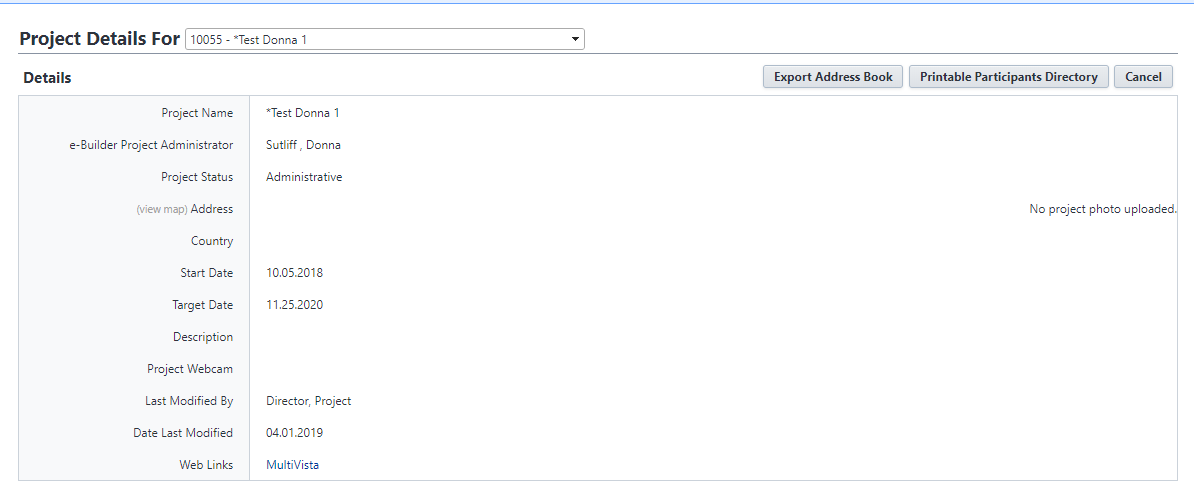 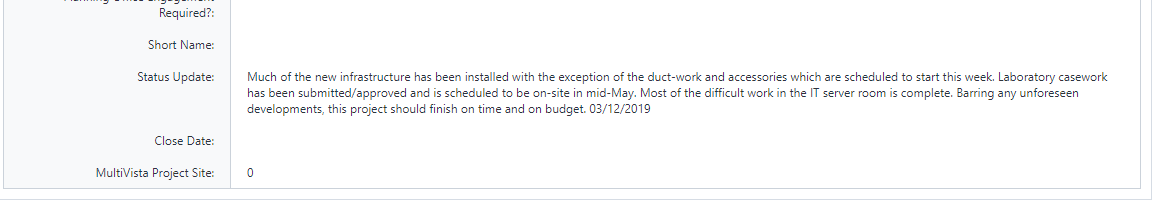 Automation –
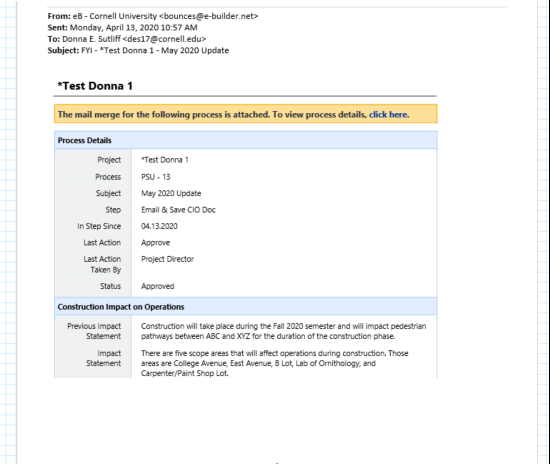 eBuilder Mail Merge
Pull project data
Create deliverable 

eBuilder Notification
Document Saved in eBuilder File Structure
Message sent to OUA

ARC GIS – MAPs
Link project data to Map
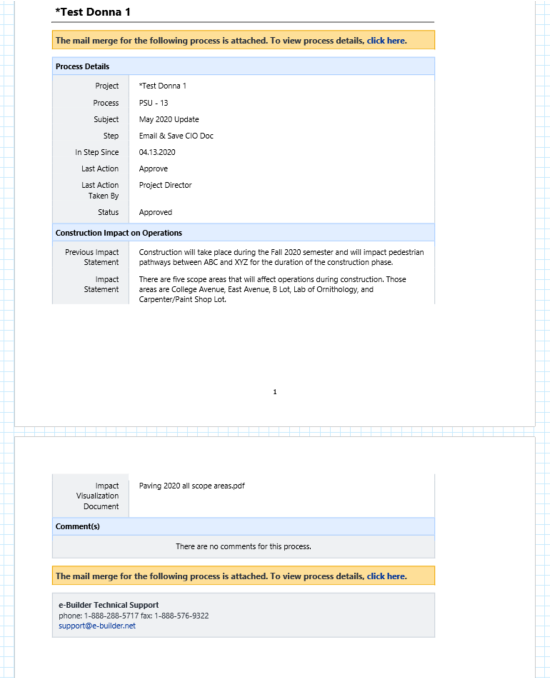 ArcGIS – Construction Impact Map
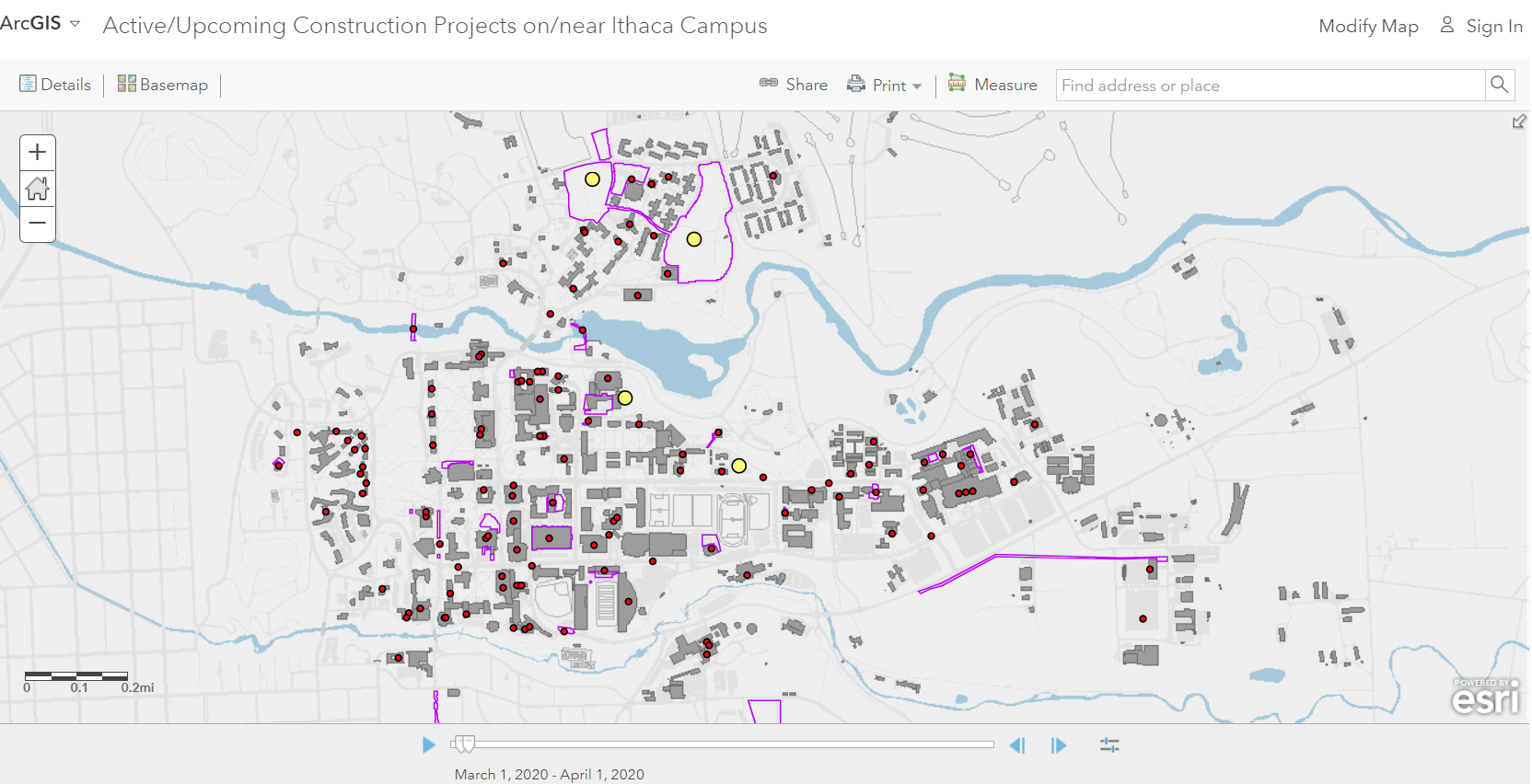 [Speaker Notes: Audience:

Who is this for?

Stakeholders, Project Directors, and Administration 

Goal of the Project Status Update is to fully inform the project directors / Executives and Stakeholders of your project's status and overall direction without having to get involved themselves.  
 
Directors/Stakeholders should be able to read the project status without having to reach out to the PM directly to find out where things are.  A project manager is to create clarity from confusion for the project team and for management. Essentially, the task of a project status update  is one of analysis and communication.]